Zenuwstelsel
D18
Planning vandaag
Kt1 (kennisexamen)
zenuwstelsel
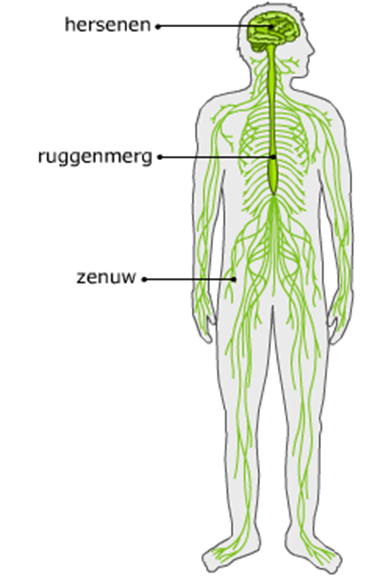 Ons zenuwstelsel kunnen we indelen in 2 delen, namelijk:
 Anatomische indeling (bouw en ligging)
 Functionele indeling (de werking) 

Anatomische indeling:
 Centrale zenuwstelsel
 Perifere zenuwstelsel
Functionele indeling:
 Animaal zenuwstelsel
 Vegetatief zenuwstelsel
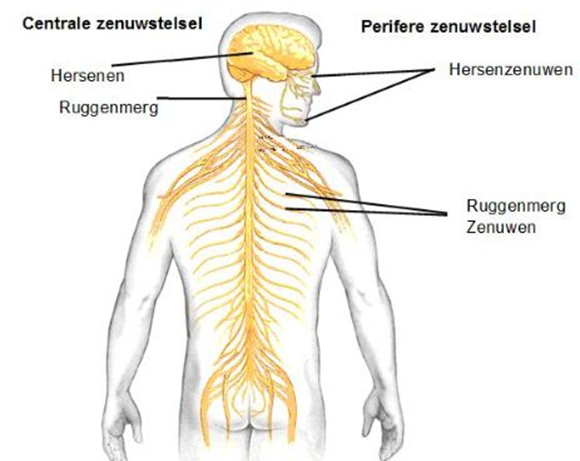 Bestaat uit:
Hersenen
 Grote hersenen (cerebrum)
 Tussenhersenen
 Hersenstam
 Kleine hersenen (cerebellum)
Ruggenmerg: bundel van zenuwbanen die vanuit de hersenen door de wervelkolom naar de rest van het lichaam loopt.
Centraal zenuwstelsel
Bescherming CZS
Taak cZS
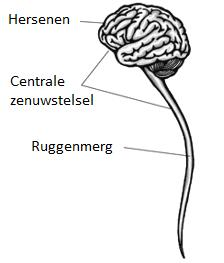 Het centrale zenuwstelsel is het controlecentrum van het zenuwstelsel en heeft grofweg 3 functies:
Ontvangen van informatie van zintuigen over onze omgeving en over ons eigen lichaam: sensorische informatie
Informatie verwerken en verbinden met andere informatie (dingen die bijvoorbeeld al in ons geheugen zijn opgeslagen)
De verwerkte informatie wordt gebruikt om spieren en organen aan te sturen.
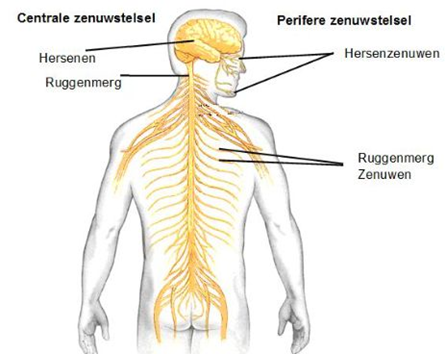 12 paar hersenzenuwen
 31 paar ruggenmergzenuwen
 Sympathische grensstreng
Hersenzenuwen: ontspringen uit de hersenstam.
Ruggenmergzenuwen (nervi spinales): hier ontspringen gemengde zenuwen tot kleinste vertakkingen
Sympathische grensstreng: kralensnoer links en rechts langs de wervelkolom
Perifeer zenuwstelsel
[Speaker Notes: Hersenzenuwen worden ook wel craniale zenuwen genoemd (crania=schedel). Elke hersenzenuw heeft zijn eigen functie. Ze hebben een belangrijke functie in onze zintuigen. Een deel van de zenuwen is sensorisch (geeft informatie door aan de hersenen). Andere hersenzenuwen zijn motorisch en geven aansturing vanuit de hersenen naar spieren om zo hun functie uit te voeren.]
Functie perifeer zenuwstelsel
Animaal zenuwstelsel
Regelt vooral de bewuste reacties en de reflexen
 Betrokken zijn zintuigen en skeletspieren
 Staat onder invloed van de wil 
 Centra liggen voornamelijk in grote hersenen.
Wordt ook wel willekeurig zenuwstelsel genoemd.
Vegetatief zenuwstelsel
Regelt vooral de werking van de inwendige organen.
 Staat niet onder invloed van de wil.
 Voor de onbewuste functies
 Verantwoordelijk voor werking en coördinatie van inwendige organen, o.a. hartslag en spijsvertering
 Orgaanstofwisseling, groei, temperatuur, slaap en voortplanting
 Wel sterk beïnvloed door onze emotie (angst/zenuwen  diarree/obstipatie)
Onwillekeurig of autonome zenuwstelsel!
Vegetatief zenuwstelsel
Onderverdelen in 2 tegengestelde werkingen:
 Sympathische werking
 Parasympatische werking (tegengestelde werking van elkaar: antagonisme).
Sympathisch (gaspedaal!): versnelling hartslag en ademhaling, door verhoging glucosegehalte -> energie. Activiteit spijsvertering daalt, pupillen oog wijder, doorbloeding huid minder.
Parasympathisch (acculader, lichaam in rust): daling hartslag en ademhaling, verlaging glucosegehalte. Activiteit spijsvertering omhoog, pupillen vernauwd, doorbloeding huid neemt toe.
Trauma capitis
‘Alle verwondingen en letsels aan het hoofd, schedel en hersenen’
Schedelletsels:
 Schedelbarst
 Schedelbasisfractuur
 Impressiefractuur
Hersenletsel
Hersenschudding (commotio cerebri): lichtste vorm van hersenletsel.
 Hersenkneuzing (contusio cerebri): bewustzijnsverlies is van langer duur en dieper is dan bij een hersenschudding.
Lichte vorm: redelijk snel herstel
Ernstige vorm: coma, maar herstel met neurologische restverschijnselen 
Zeer ernstige vorm: blijven comateus, met overlijden tot gevolg